সবাইকে লাল গোলাপের
শুভেচ্ছা\
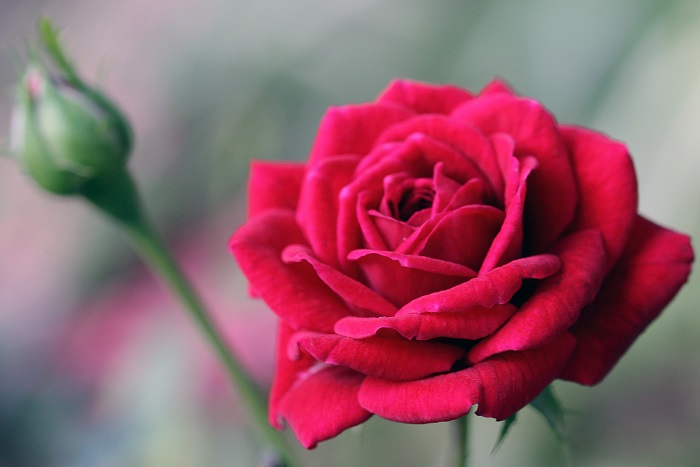 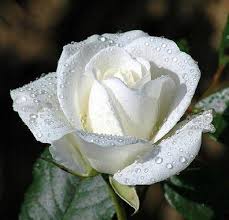 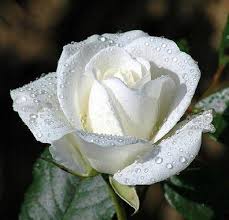 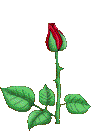 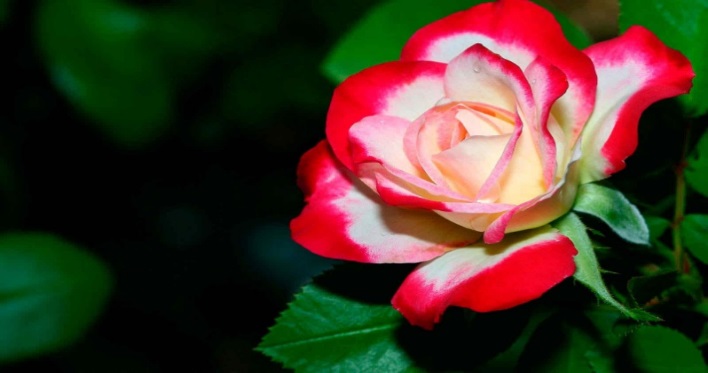 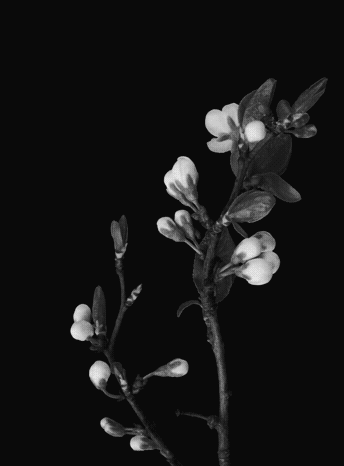 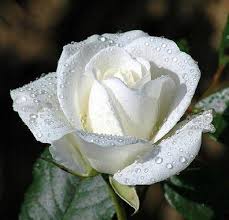 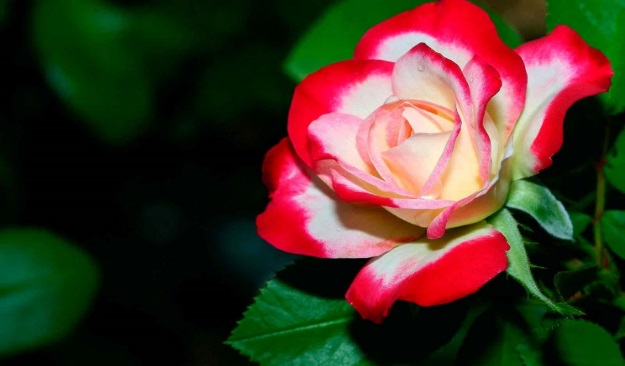 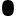 পরিচিতি
পরিচিতি
//শিক্ষা নিয়ে গড়বো দেশ
শেখ হাসিনার বাংলাদেশ //
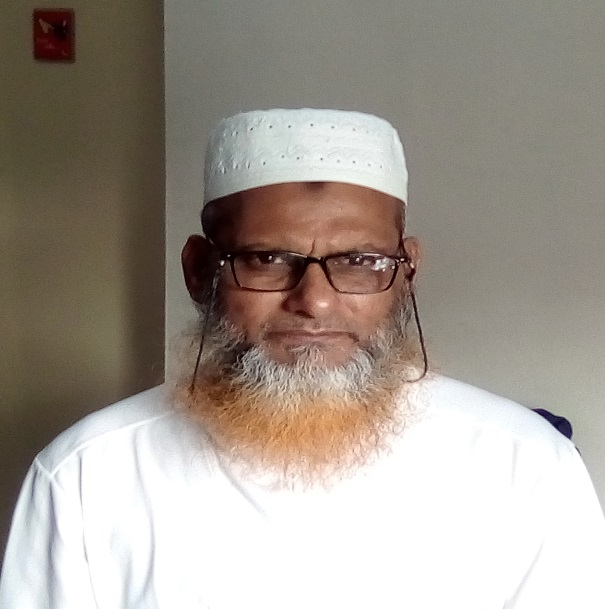 মোঃ নওসেদ আলী
সিনিয়র সহকারী শিক্ষক [গণিত ও বিজ্ঞান]
কালিগঞ্জ হাট উচ্চ বিদ্যালয়,তানোর,রাজশাহী ।
সাধারণ গণিত
নবম শ্রেণি
মোট শিক্ষার্থীঃ ৫১ জন
উপস্থিত শিক্ষার্থীঃ ৪২ জন
সময়ঃ ৫০মিনিট
তারিখঃ ০৯/০২/২০২০ইং
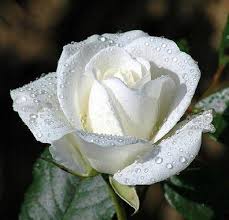 3
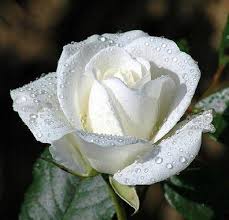 1
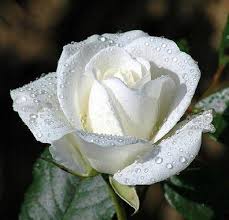 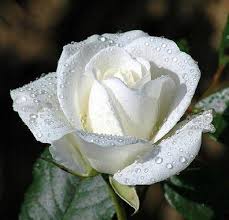 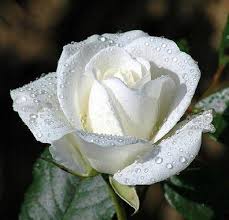 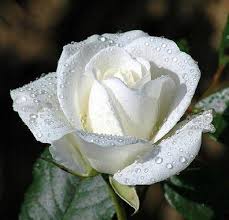 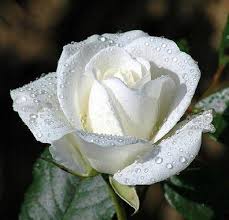 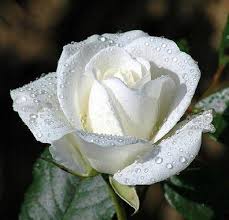 2
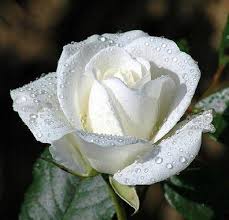 … …
2,
ইত্যাদি কোন প্রকারের সংখ্যা?
3
3
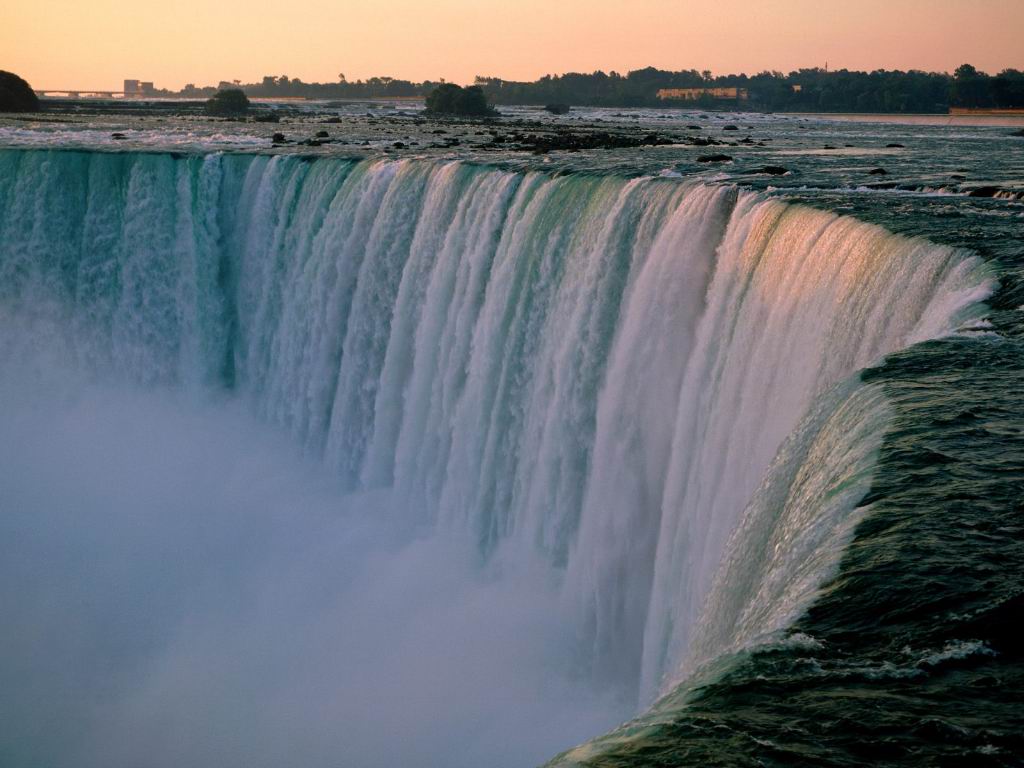 বাস্তব সংখ্যা
প্রথম অধ্যায়
(পৃষ্টা ২-৪)
শিখনফল
এই পাঠ শেষে শিক্ষার্থীরা
বাস্তব সংখ্যা কাকে বলে তা বলতে পারবে।
বাস্তব সংখ্যার শ্রেণিবিন্যাস করতে পারবে।
মূলদ ও অমূলদ সংখ্যা লিখতে পারবে।
বাস্তব সংখ্যাকে দশমিকে প্রকাশ করে আসন্ন মান নির্ণয় করতে পারবে।
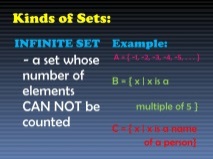 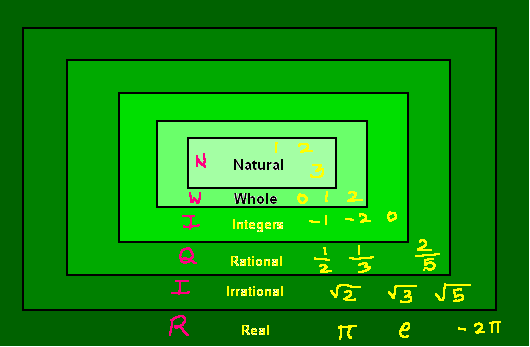 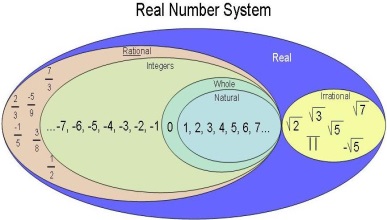 বাস্তব সংখ্যার শ্রেণীবিন্যাস এর উদাহরণ
বাস্তব সংখ্যার শ্রেণীবিন্যাস এর উদাহরণ
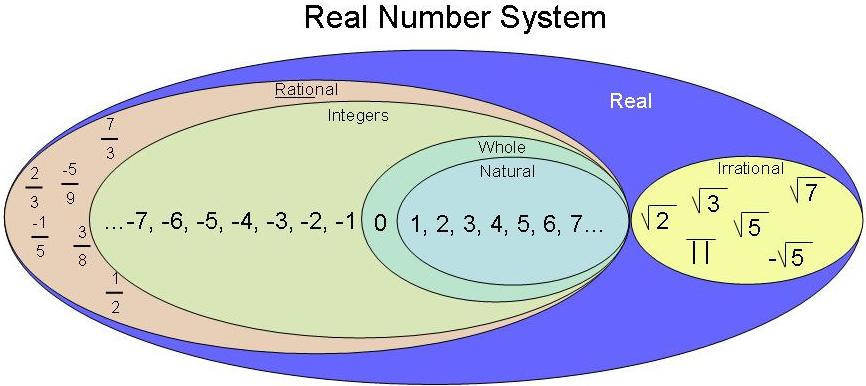 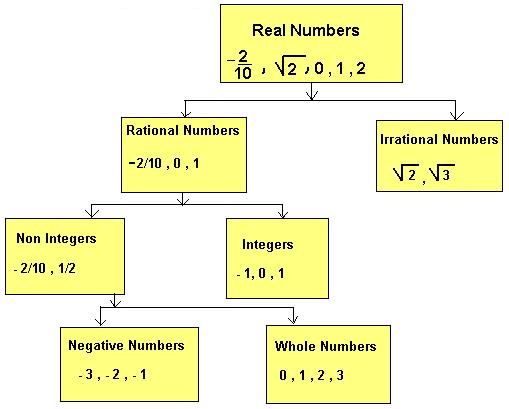 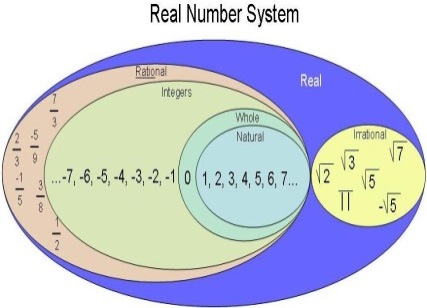 বাস্তব সংখ্যার শ্রেণীবিন্যাস
বাস্তব সংখ্যা
মূলদ
অমূলদ
মূলদসংখ্যা
ভগ্নাংশ
পূর্ণ
সাধারণ
দশমিক
ঋণাত্বক
০
ধণাত্বক
ভগ্নাংশ
ধনাত্বকসংখ্যা
দশমিক
সাধারণ
যৌগিক
মৌলিক
1
অপ্রকৃত
প্রকৃত
মিশ্র
অসীম অনাবৃত্ত
দশমিক
অমূলদ
অসীম
 আবৃত্ত
সসীম
a=2.830030003…….
b=2.950050005…….
জোড়ায় কাজ
সংখ্যাগুলোকে শ্রেণীবিন্যাসে অবস্তান দেখাও।
2,
ভগ্নাংশ গুলোকে শ্রেণীবিন্যাস কর।
3
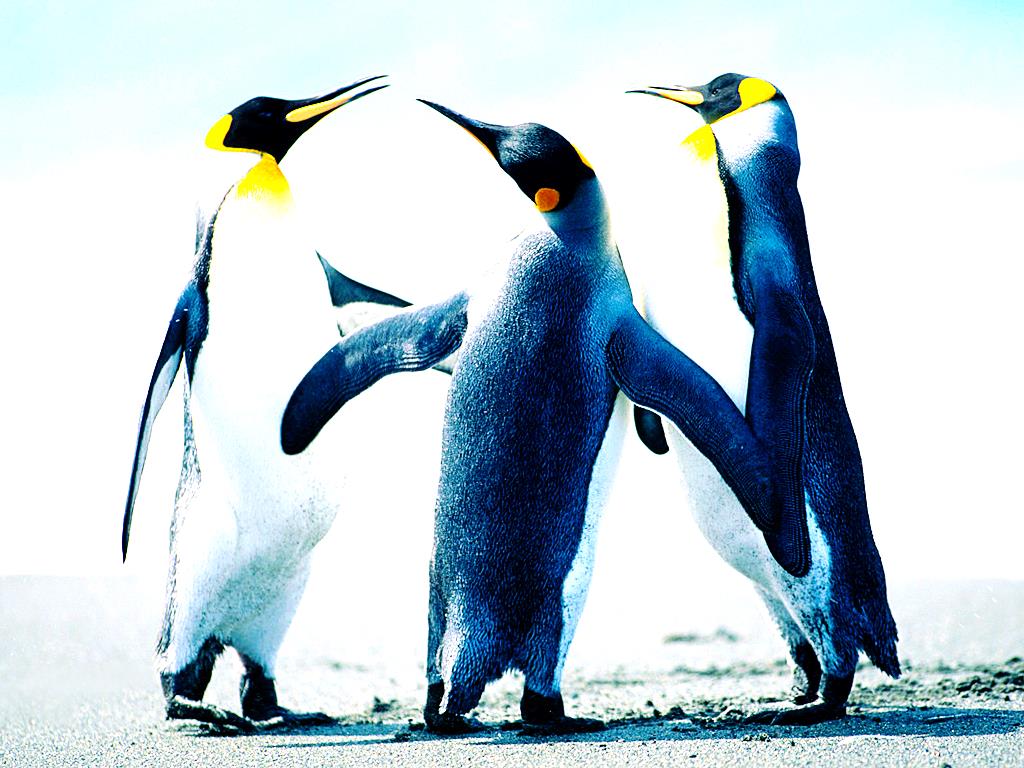 দলগত কাজ
সংখ্যাগুলো থেকে মূলদ ও অমূলদ সংখ্যা পৃথক কর।
সংখ্যাগুলোকে বাস্তব সংখ্যার শ্রেণীবিন্যাসে অবস্তান দেখাও।
মুল্যায়ন
২।  দুইটি মূলদ সংখ্যা লিখ।
বাড়ির কাজ
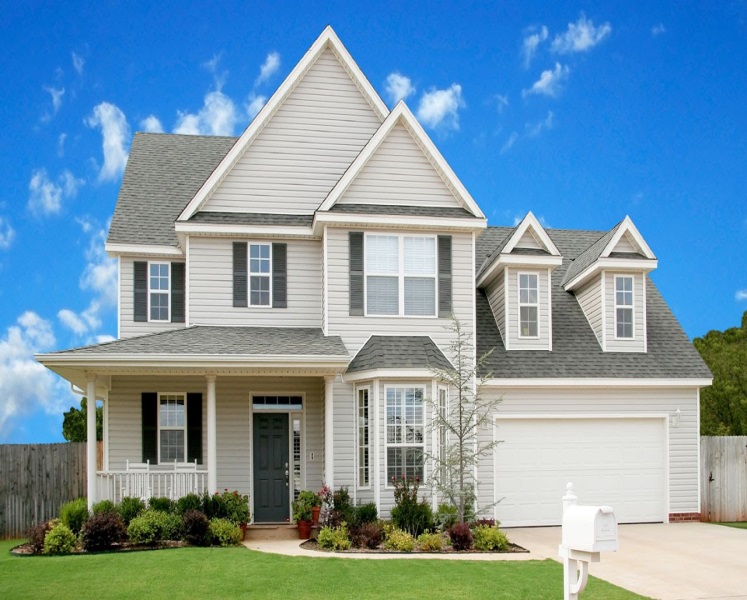 সংখ্যাগুলোকে বাস্তব সংখ্যার শ্রেণীবিন্যাসে অবস্তান দেখাও।
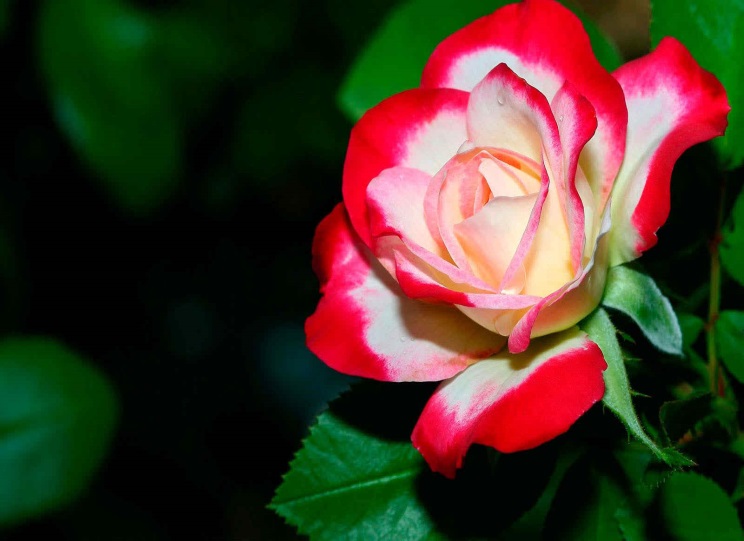 ধন্যবাদ
সবাইকে